Ügyféltájékoztató
Építési és Közlekedési Minisztérium
Vasúti Hatósági Főosztály
Városi Vasúti Infrastruktúra Osztály

Benda György osztályvezető
2023. november 6.
Hatáskörmegosztás a vasúti infrastruktúra területen
Országos Vasúti Infrastruktúra Osztály (OVIO):
országos vasút – MÁV, GYSEV
sajátcélú vasút – iparvágányok
különleges kötöttpálya – keskeny nyomtávolságú vasút, múzeumvasút, turisztikai hajtány
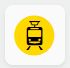 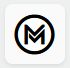 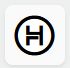 Városi Vasúti Infrastruktúra Osztály (VVIO):
közúti vasút (villamos) – BKV, DKV, MVK, SZKT, MÁV
helyiérdekű vasút – MÁV-HÉV
felszín alatti vasút (metró) – BKV, MÁV-HÉV
trolibusz felsővezeték – BKV, DKV, SZKT
fogaskerekű vasút
sikló
kötélpálya
sífelvonó (felső és alsó kötélvezetésű)
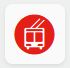 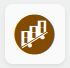 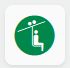 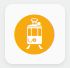 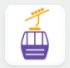 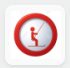 2
Legfontosabb ágazati jogszabályok
2005. évi CLXXXIII. törvény a vasúti közlekedésről	Vtv.
2015. évi CII. törvény a vasútnak nem minősülő egyéb kötöttpályás közlekedésről	Egyéb kötöttp. tv.
2016. évi CL. törvény az általános közigazgatási rendtartásról	Ákr.
1997. évi LXXVIII. törvény az épített környezet alakításáról és védelméről	Étv.
289/2012. (X. 11.) Korm. rendelet a vasúti építmények építésügyi hatósági engedélyezési eljárásainak részletes szabályairól	289
431/2017. (XII. 20.) Korm. rendelet a vasútnak nem minősülő egyéb kötöttpályás közlekedési rendszerekkel kapcsolatos építésügyi hatósági engedélyezési eljárások lefolytatásának részletes szabályairól és egyes kapcsolódó kormányrendeletek módosításáról	431
18/1998. (VII. 3.) KHVM rendelet az Országos Vasúti Szabályzat II. kötetének kiadásáról	OVSZ II.
1/1975. (II. 5.) KPM–BM együttes rendelet a közúti közlekedés szabályairól	KRESZ
20/1984. (XII. 21.) KM rendelet az utak forgalomszabályozásáról és a közúti jelzések elhelyezéséről
72/2006. (IX. 29.) GKM rendelet a közlekedési hatóság által végzett vasúti hatósági eljárások igazgatási szolgáltatási díjairól	Díjrendelet
277/2014. (XI. 14.) Korm. rendelet a vasúti közlekedési hatóság által kiszabható bírság mértékéről és megfizetésének részletes szabályairól	Bírságrendelet
26/2003. (IV. 28.) GKM rendelet a kötélvontatású személyszállító vasutakról és az Országos Vasúti Szabályzat III. kötetének kiadásáról	OVSZ III.
3
Eljárások, feladatok
Építésügyi hatósági engedélyezési eljárások
	feltétfüzet alkalmazási engedély
	elvi építési engedély
	vasút építési engedély
	átalakítási, korszerűsítési engedély
	használatbavételi engedély
	ideiglenes használatbavételi engedély
	fennmaradási engedély
	megszüntetési vagy bontási engedély
	üzemszünet engedély
	eltérési engedély
	építésügyi hatósági bejelentési eljárások
	jogutódlás bejelentés eljárás
	forgalomba-helyezési engedély
Egyéb feladatok
engedélyező hatóság megkeresése alapján szakhatósági eljárások
tájékoztató, szakvélemény adása a városi vasutak és a vasútnak nem minősülő egyéb kötöttpálya infrastruktúráját érintő kérdésekben
területfejlesztési koncepciók, valamint a településrendezési tervek véleményezése
jogszabályban meghatározott vasúti és egyéb kötöttpálya infrastruktúra nyilvántartások vezetése
adatszolgáltatási feladatok ellátása
vasútnak nem minősülő kötöttpályás szakértők névjegyzékének kezelése
4
Ügymeneti jellemzők
2023. január 1. és október 31. közötti ügyek száma :
5
Átfutási idők
Az eljárás a kérelemnek az eljáró hatósághoz történő megérkezésének időpontjában indul. 
Az ügyintézési határidő az eljárás megindulásának napján kezdődik.
Építési, használatbavételi eljárások határideje:

Általános ügymenet:
Eljárás megindítása 15 nap
Hirdetmény közlésének napja a kifüggesztését követő 15 nap
Hiánypótlási felhívás kiküldése 30 nap
Hiánytalan dokumentáció beérkezésétől számított 4 hónap

Nemzetgazdasági szempontból kiemelt jelentőségű ügy esetében:
Hirdetmény közlésének napja a kifüggesztését követő 5 nap
Hiánytalan dokumentáció beérkezésétől számított 42 nap

Szakhatósági megkeresés, egyéb ügyek esetében: 21 nap
6
Az engedélyezési eljárások közös szabályai
289/2012. (X. 11.) Korm. rendelet a vasúti építmények építésügyi hatósági engedélyezési eljárásainak részletes szabályairól

6. §	(2)	A kérelemhez csatolni kell…	(2a)	A kérelmezőnek igazolnia kell…
1. melléklet A vasúti építmények építési engedélyezése iránti kérelem tartalmi követelményei
2. melléklet A vasúti építmények használatbavételi engedélyezése iránti kérelem tartalmi követelményei
3. melléklet A vasúti építmények megszüntetési engedélyezése iránti kérelem tartalmi követelményei
4. melléklet Bejelentés köteles tevékenységek

431/2017. (XII. 20.) Korm. rendelet a vasútnak nem minősülő egyéb kötöttpályás közlekedési rendszerekkel kapcsolatos építésügyi hatósági engedélyezési eljárások lefolytatásának részletes szabályairól…

5. §	(2)	A kérelemhez csatolni kell…	(3), (4)
45. §	Az alsó kötélvezetésű sífelvonókra meghatározott eltérések
1. melléklet Az egyéb kötöttp. építmények építési engedélyezési eljárásaiban benyújtandó iratok
2. melléklet Az egyéb kötöttp. építmények használatbavételi eljárásaiban benyújtandó iratok
1. melléklet Az egyéb kötöttp. építmények megszüntetési engedélyezési eljárásaiban benyújtandó iratok
7
Ügyekkel kapcsolatos főbb problémák
bejelentést csak vasútbiztonsági engedély birtokában lehet tenni
jellemző dokumentációs hiányok
amennyiben a beruházás fejlesztési közreműködővel történik, a várható üzemeltető és fejlesztési közreműködő közti feladatmegosztásról szóló szerződés megkötésének igazolása
az érintett közművekkel összefüggésben a közműkezelők részéről adott, 6 hónapnál nem régebbi hozzájárulás
geotechnikai szakvélemény és terv
villamos felsővezeték és/vagy térvilágítás elvi kapcsolási vázlata
hiánypótlás nem teljes körű teljesítése -> szüneteltetés kérése célszerű
az eljárás díjának fizetési határideje 8 nap, a hiánypótlásnál jóval rövidebb
előzetes szakhatósági hozzájárulások megléte gyorsítja az eljárást
jogutódlás bejelentése
8
Előzetes egyeztetésen tisztázható kérdések
nem engedélyköteles tevékenységek
vasútbiztonsági engedély birtokában bejelentéssel kezelhető esetek
meglévő vasúti pálya kísérleti célú átalakítása
szakhatóságok meghatározása és dokumentációs igényei
OVSZ II. és III. felmentések, eltérési engedélyek lehetőségei
feltétfüzetek jóváhagyásának feltételei
a Vasúti Műszaki Bizottság által kiadott Nemzeti Ajánlások alkalmazása
egyedi kialakítású létesítmények, helyszíni kötöttségek miatti specialitások
díj- és költségmentességet élvező ügyek azonosítása és igazolása
korlátozott szolgáltatási szintű forgalom, ill. építési forgalom lebonyolítása
9
Köszönöm a figyelmet!
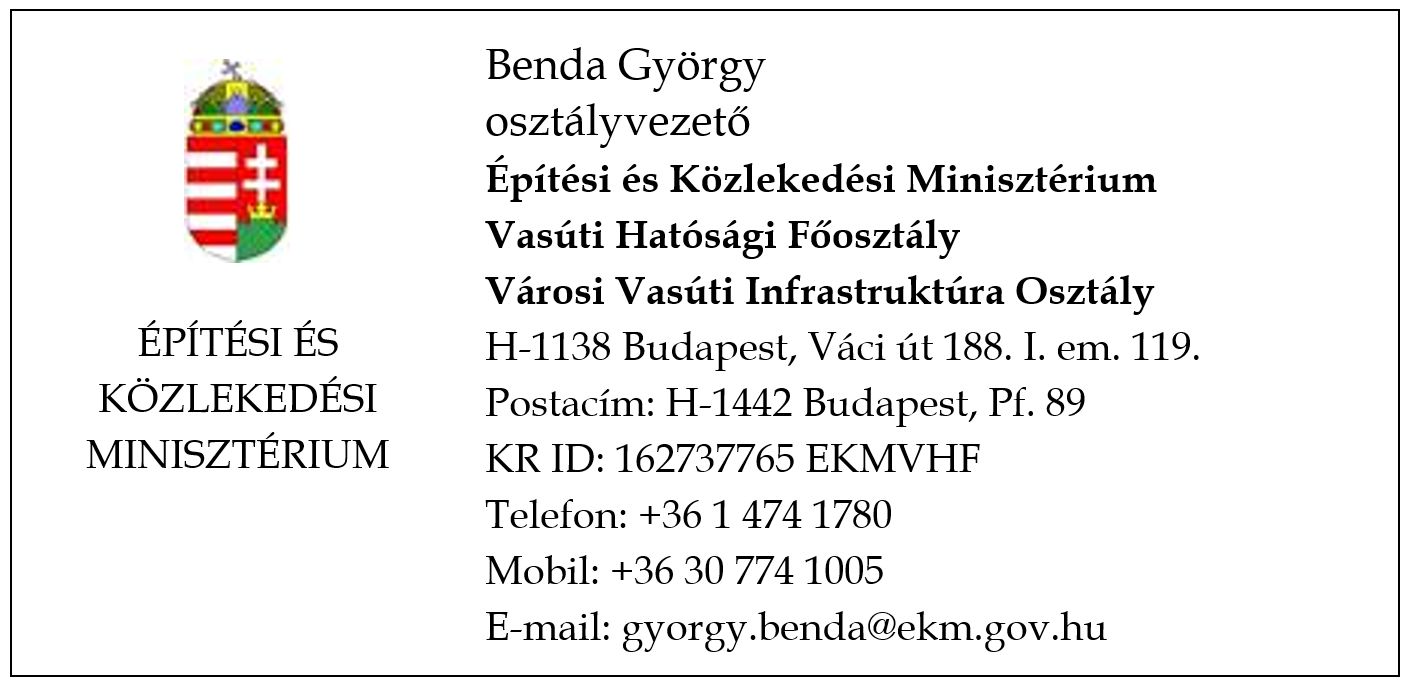